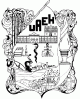 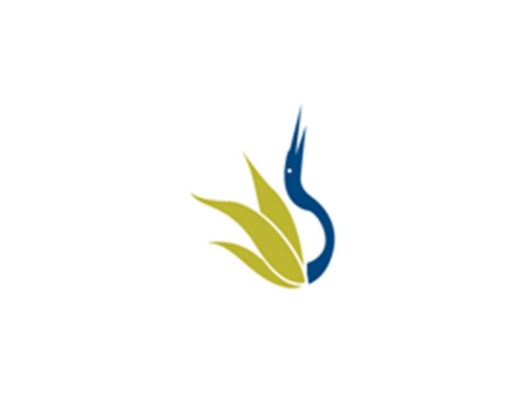 UNIVERSIDAD AUTÓNOMA DEL ESTADO DE HIDALGO
ESCUELA SUPERIOR DE ZIMAPÁN
Licenciatura en Derecho

Tema:  2.1 Definición
            2.2 Clasificación 


Lic. Sonia Reynoso Trejo

Enero – Junio 2014
Tema:                  LA EXTRADICIÓN
Resumen
A lo largo de la historia, la extradición a tenido diferentes cambios, mismos que fueron evolucionando con las necesidades de la sociedad. Es así como se ha ido observando una clasificación par cada caso respectivo en el que se encuentre el sujeto que cometió el delito, basándose en principios y fundamentos legales, que han hecho de la extradición un acto penalmente correcto. 

Abstract
Throughout history, the extradition had different procedures, which themselves evolved with the needs of society. Thus it has been observing a pair each respective classification case where the subject who committed the crime, based on legal principles and foundations that have made the correct criminal extradition act are.
Palabras clave:
Extradición 
Estado
Delito 
Procedimiento 
Keywords

Extradition 
State 
Crime 
Procedure
Objetivo general:

El alumno analizará , explicará  e identificará las fases y la tramitación de los procedimientos de extradición.
Nombre de la unidad:

UNIDAD II: LA EXTRADICIÓN 

Tema. 2.1 Definición
           2.2 Clasificación 

Objetivo de la unidad:
El alumno podrá analizar el concepto de extradición, así como también sus fundamentos constitucionales, las leyes que lo reglamentan, y los diferentes tipos de extradición.
Desarrollo del Tema:
«EXTRADICIÓN»
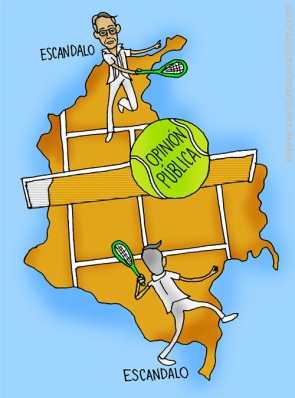 Definición:
                           Latín Ex: Fuera
                           Traditio- Onis: Entrega          ACCIÓN Y EFECTO DE ENTREGAR

Es el acto mediante el cual un Estado hace entrega de una persona refugiada en su territorio a otro Estado que la busca, bien para juzgarla por el delito que se le imputa, bien para cumplir una pena impuesta previamente por los Tribunales de este último Estado. 
SUJETOS:
Estado requirente: Solicita al sujeto
Estado requerido: Lugar donde se encuentra el sujeto extraditado.
Sujeto extraditado
Delito
CLASIFICACIÓN
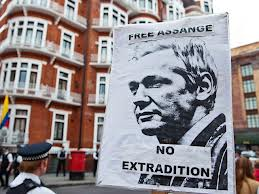 SE CLASIFICA EN:
INTERNA O INTERESTATAL
INTERNACIONAL 
EXTRADICIÓN ACTIVA
EXTRADICIÓN PASIVA
EXTRADICIÓN DEFINITIVA
EXTRADICIÓN TEMPORAL 
EXTRADICIÓN VOLUNTARIA O SUMARIA 
 EXTRADICIÓN DE TRANSITO 
RE EXTRADICIÓN
La doctrina contempla diversas formas de extradición, pero principalmente   será :
INTERNA O INTERESTATAL: Aparece en los sistemas federales como el mexicano, en el que las entidades federativas cumplen determinadas obligaciones a nivel nacional  con el fin de evitar que los delitos queden sin castigo cuando el individuo que cometió un delito , en un Edo. De la Republica Mexicana, traspasa las fronteras del mismo para refugiarse en otro Estado.
INTERNACIONAL: Se  Presenta cuando un individuo presunto responsable de un delito, se refugia  en un país que no posee jurisdicción sobre el, la extradición se solicita para la entrega del individuo al país donde cometió el delito para que pueda ser juzgad o para que cumpla su condena.
ART. 119 CONSTITUCIONAL
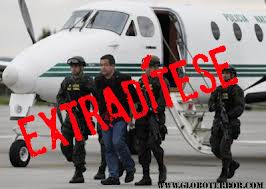 EXTRADICIÓN  ACTIVA
EXTRADICIÓN  PASIVA
Es la entrega que el Estado requerido hace al Estado requirente de un individuo que se considera que cometió un delito, y el cual se refugio en el Estado  requerido. «La observancia por el Estado requerido del procedimiento necesario  para determinar si es procedente la entrega de la persona o la petición que hizo el Estado requirente.
Se presenta cuando el Estado Requirente hace la petición formal de la Extradición al Estado requerido para la entrega de un individuo presunto responsable de  un delito el cual se encuentra refugiado en el  territorio del  Estado requerido, con el objeto de que tal individuo sea sometido a un proceso  o para que cumpla una condena .
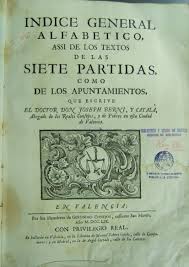 EXTRADICIÓN DEFINITIVA
EXTRADICIÓN TEMPORAL
Cuando las exigencias o los requisitos legales son debidamente cumplidos y no existe obstáculo   para llevar a cabo la extradición del  individuo
«la parte requerida podrá entregar temporalmente a una persona que haya recibido una sentencia condenatoria en la parte requerida con el fin de que esta persona pueda ser procesada en la parte requirente,   antes o durante el cumplimiento de la sentencia de la parte requerida, la persona asi entregada, deberá permanecer en custodia en la parte requirente y deberá ser devuelta a la parte requerida al termino del proceso, de conformidad con las condiciones determinadas por acuerdo de las partes.
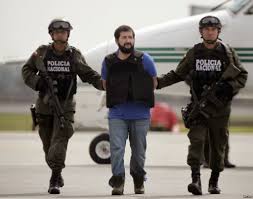 Si la persona es absuelta en la parte requirente, el tiempo que haya permanecido en prisión en la parte requirente , será abonado en el cumplimiento de su sentencia en la parte requerida
Si resulta culpable en el Estado requirente, será devuelta a la parte requerida para que termine de cumplir su condena, una  vez cumplida será remitida a la parte requirente para que cumpla su nueva condena
EXTRADICIÓN VOLUNTARIA
EXTRADICIÓN DE TRANSITO
La persona reclamada otorga su consentimiento para ser extraditada, de esta manera  la parte requerida puede conceder la extradición sin mayores tramites que los  necesarios para otorgarla.
Se presenta cuando un tercer Estado otorga permiso para el paso  por su territorio de un individuo presunto responsable de un delito para que sea trasladado del Estado requerido, al Estado requirente.
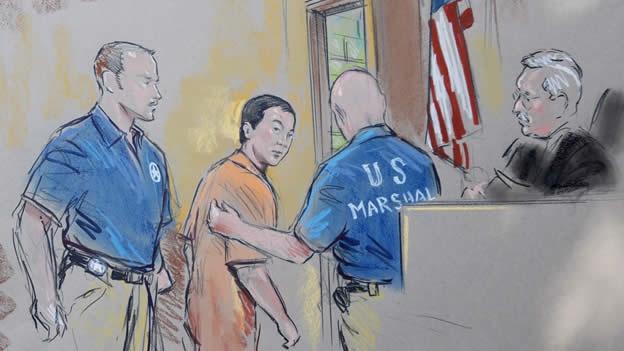 EXTRADICIÓN ESPONTÁNEA 
Consiste en el ofrecimiento de la extradición por parte del Estado supuesto reclamado.
REEXTRADICIÓN
Es la entrega de un individuo que ya fue Extraditado  pero es solicitado por un tercer Estado por un delito diferente por el cual fue extraditado la primera vez (Doble extradición).
El Estado requirente se convierte en el Estado requerido por otro {Estado el cual solicita al individuo para llevar a cabo un nuevo proceso  en su contra. 
La extradición no puede concederse sin la autorización del primer Estado que primeramente concedió la extradición , este Estado puede exigir que se le envié la documentación necesaria, así como la declaración del individuo en la cual diga si acepta o no la reextradicion. (que la persona reclamada no sea procesada por el mismo delito por el que originalmente   fue extraditada.
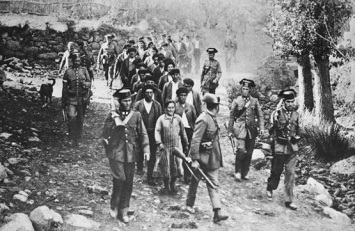 Bibliografía
Colín Sánchez Guillermo. (1993). Procedimientos para la Extradición. México : Porrúa.
Constitución Política de los Estados Unidos Mexicanos (2013): Anaya  
Código Penal  para el Estado de Hidalgo(2013). Cajica